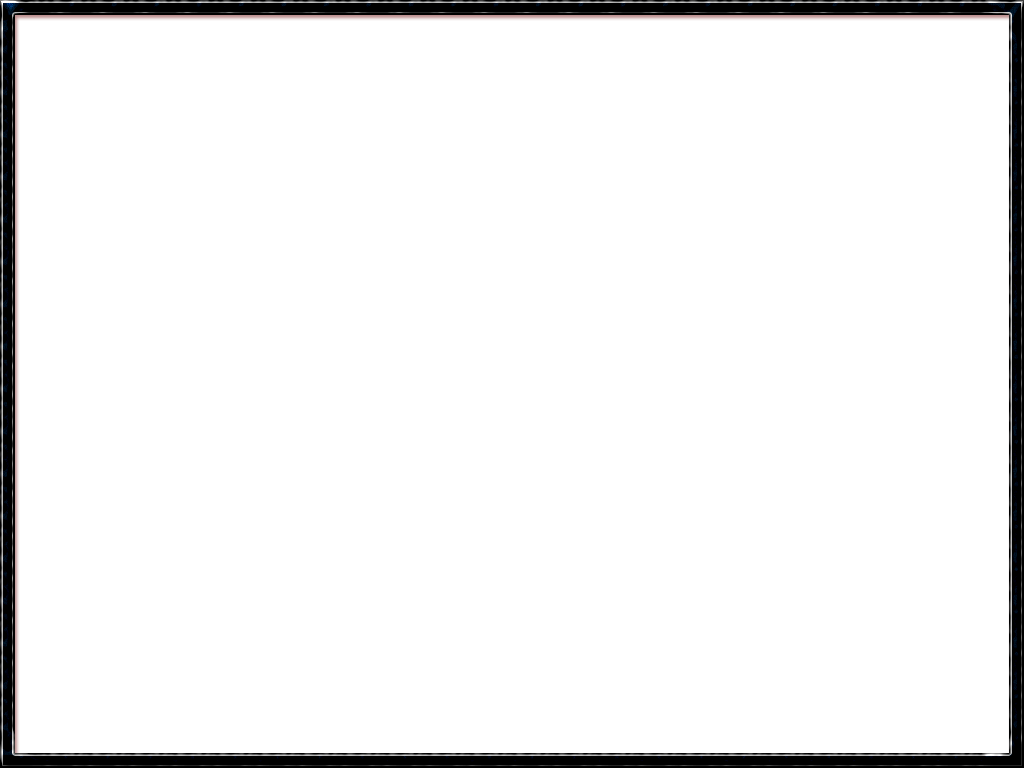 Трудных наук нет, есть только трудные изложения!
                                      А.Герцен
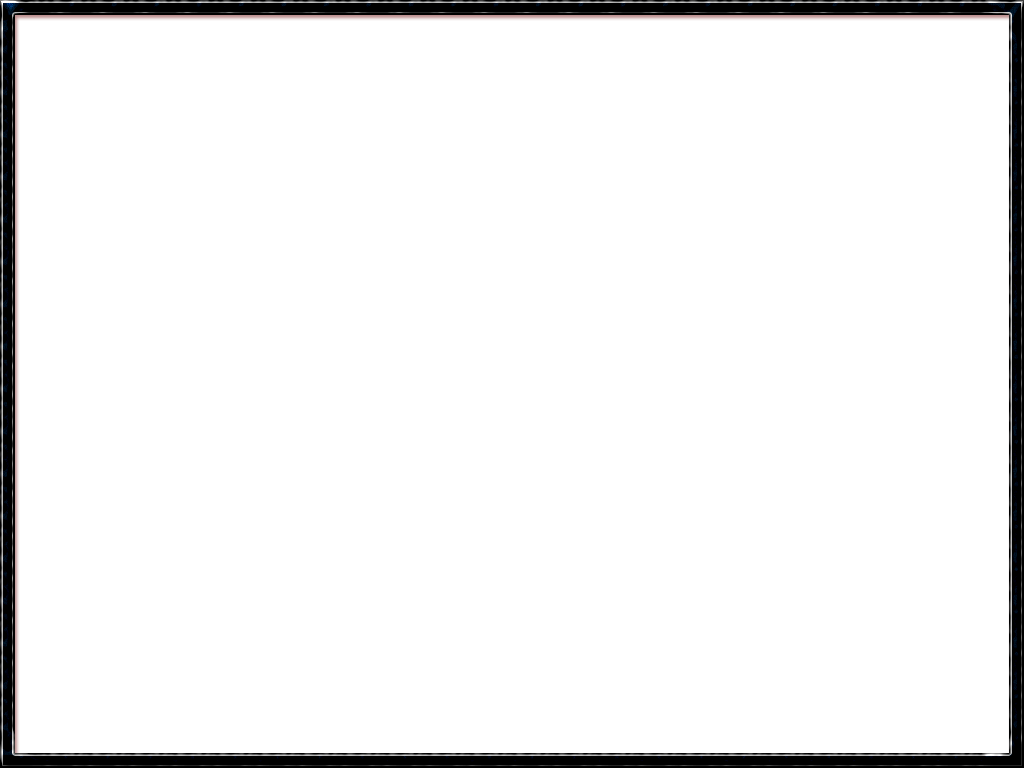 Победители конкурса есть в разных частях России. Список уже большой, включающий в себя Калининград, Челябинск, Армавир и даже Нурлат, находящийся в Татарстане, а также множество других городов. Все этого говорит о том, что учителя из любого уголка страны могут составить конкуренцию московским педагогам. Это же касается и предметных дисциплин. Среди победителей есть как математики с химиками и физиками, так и филологи с биологами, обществоведами и учителями музыки. Все они говорят, что даже без победы участие в этом конкурсе полезно — оно дает профессиональный рост, что не так просто получить даже из самой качественной методической литературы. Победа в конкурсе лишь является частью процесса становления педагога, говорящая о том, что учитель уже стал хорошим профессионалом.
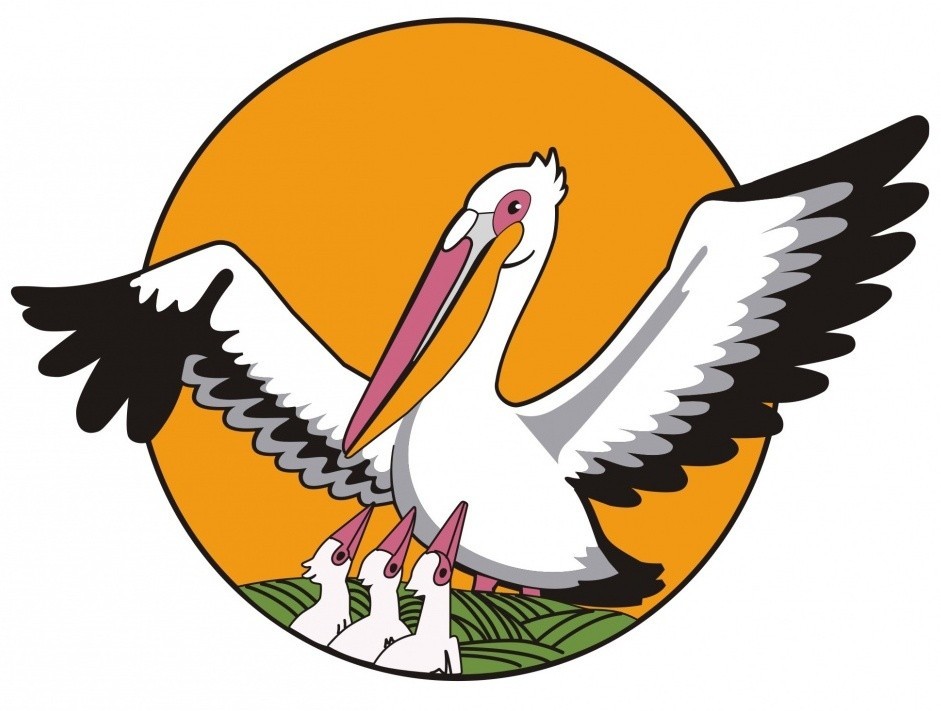 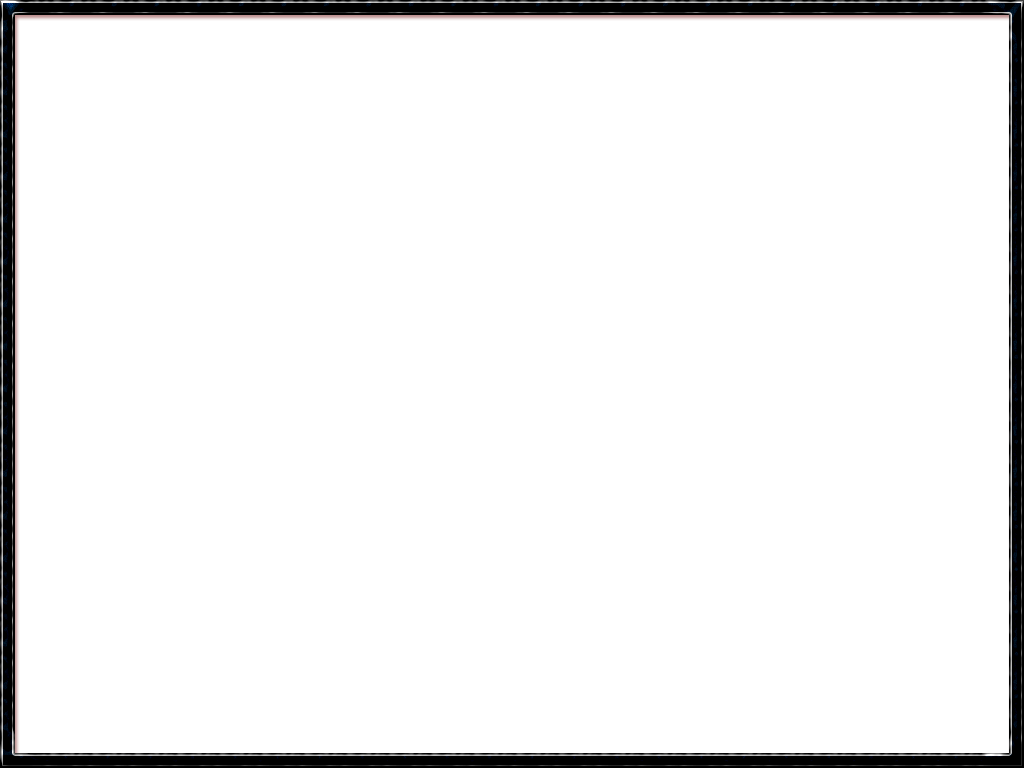 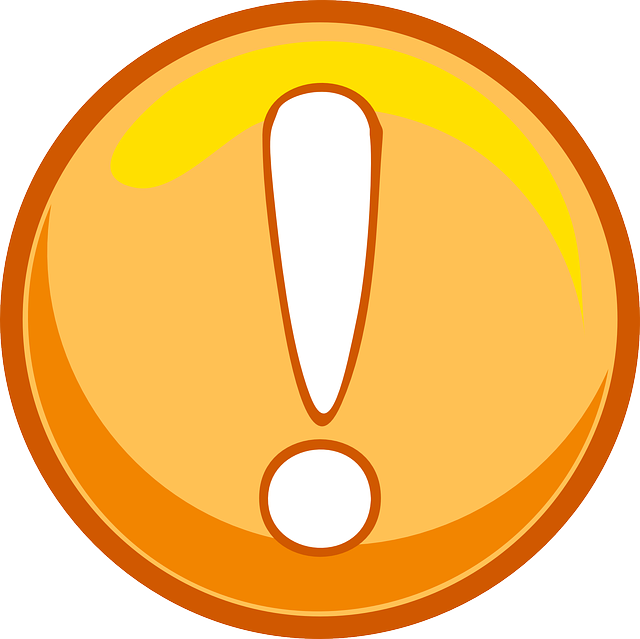 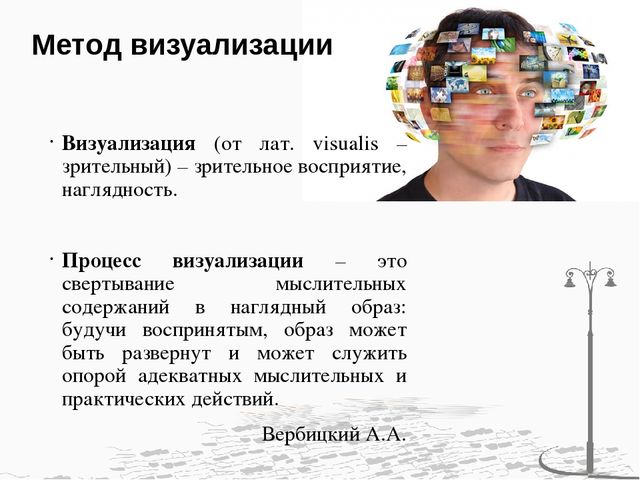 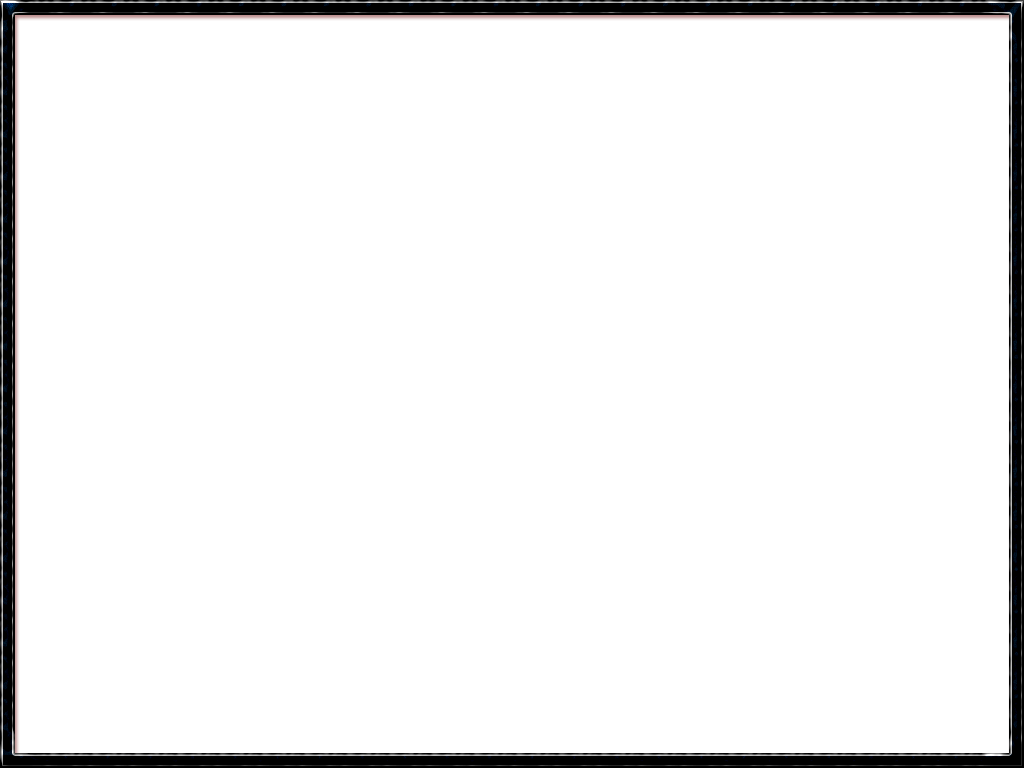 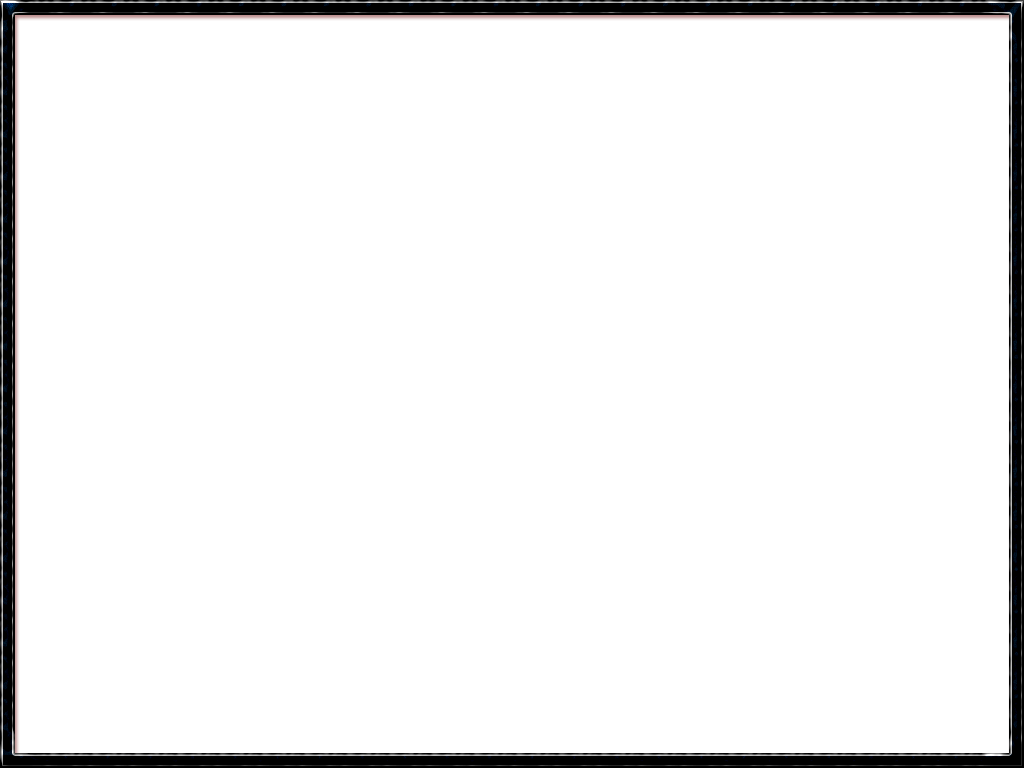 Соотношение людей с разными видами памяти:аудиалы и кинестетики- 20%визуалы-80%
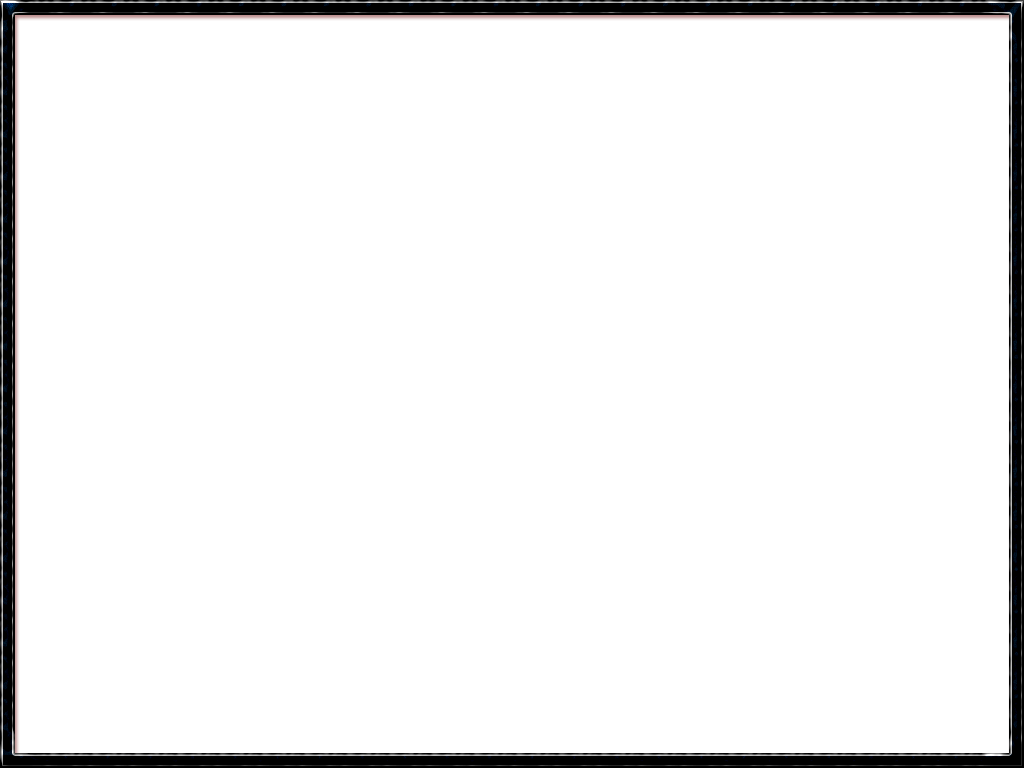 Fishbone как метод           визуализации знаний
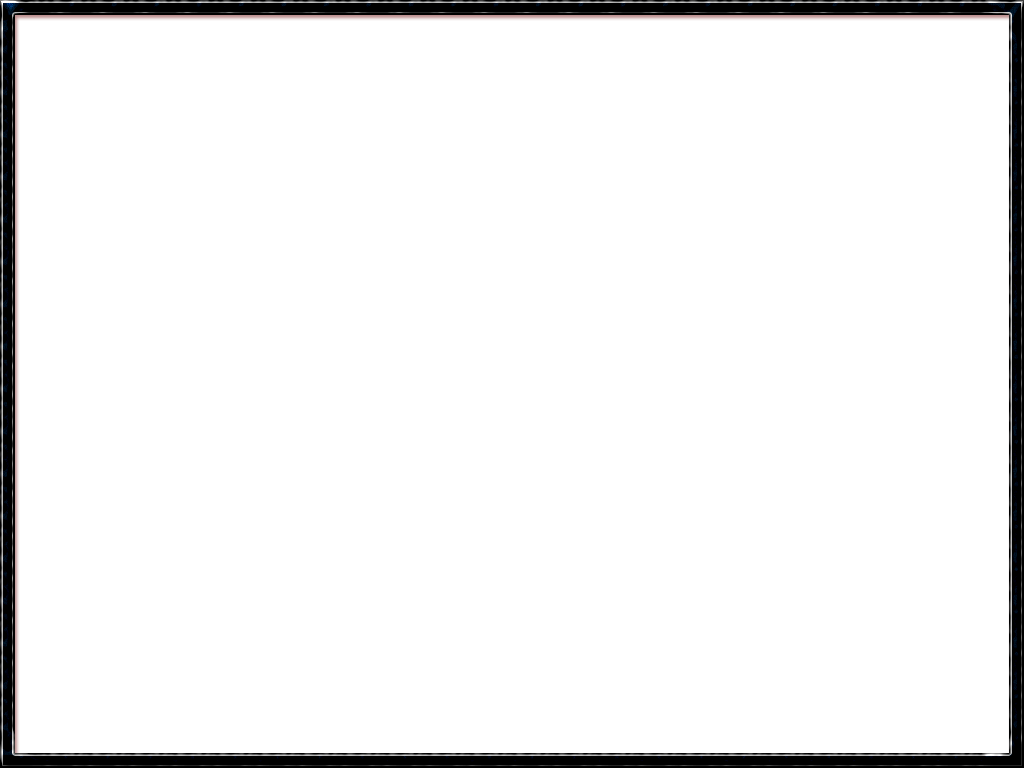 Fishbone
Дословно он переводится с английского как «Рыбная кость» или «Скелет рыбы» и направлен на развитие критического мышления учащихся в наглядно-содержательной форме
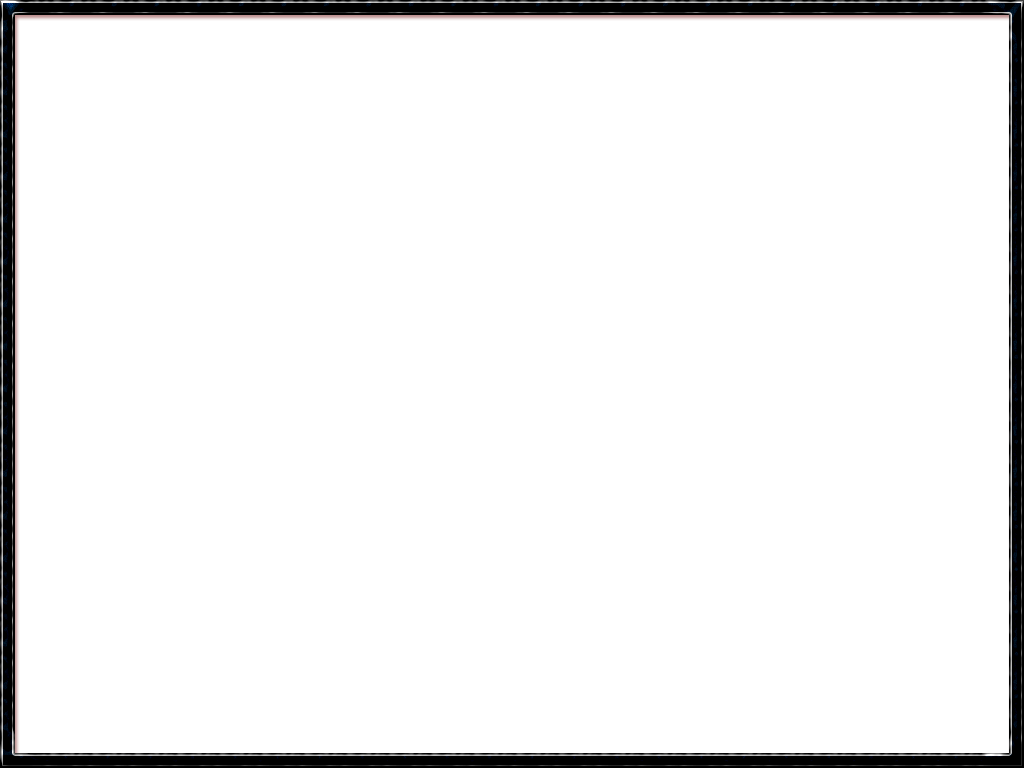 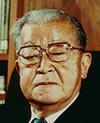 Схемы «Фишбоун» были придуманы японским профессором Кауро Ишикава в 60-х годах, поэтому часто называются диаграммы Ишикава.
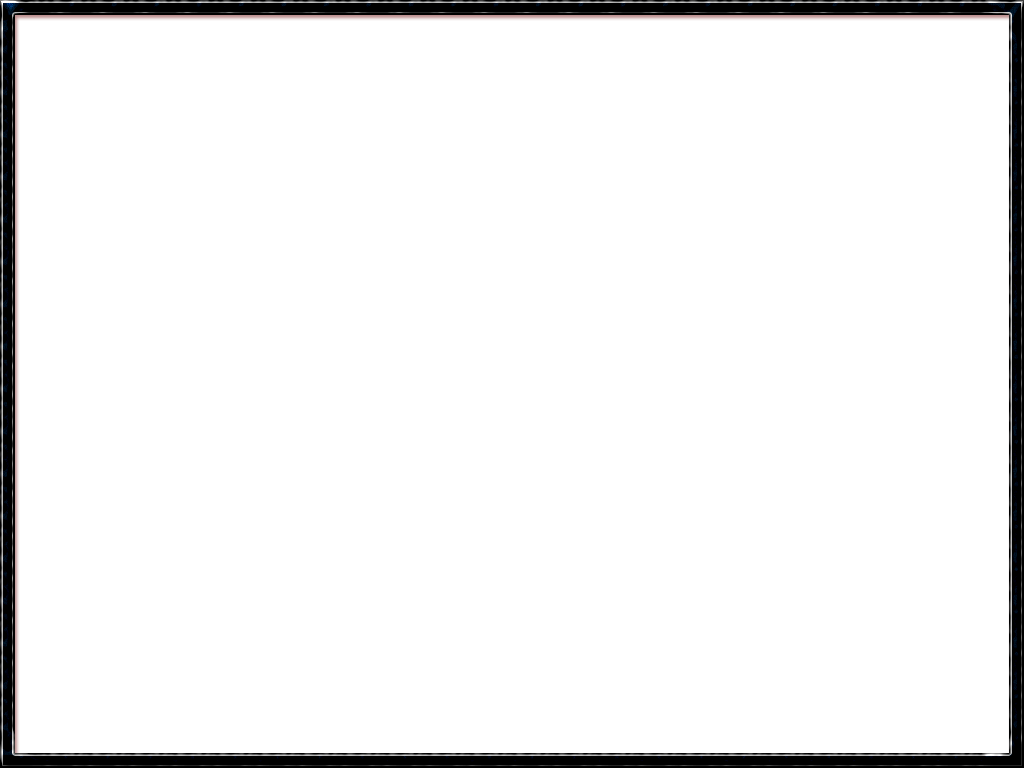 Как это работает?
Голова рыбы- формулировка проблемы

Хвост рыбы- вывод

Верхние кости-причины проблемы

Нижние кости- факты и/или аргументы, подтверждающие причину проблемы.
причины
вывод
проблема
Факты, аргументы
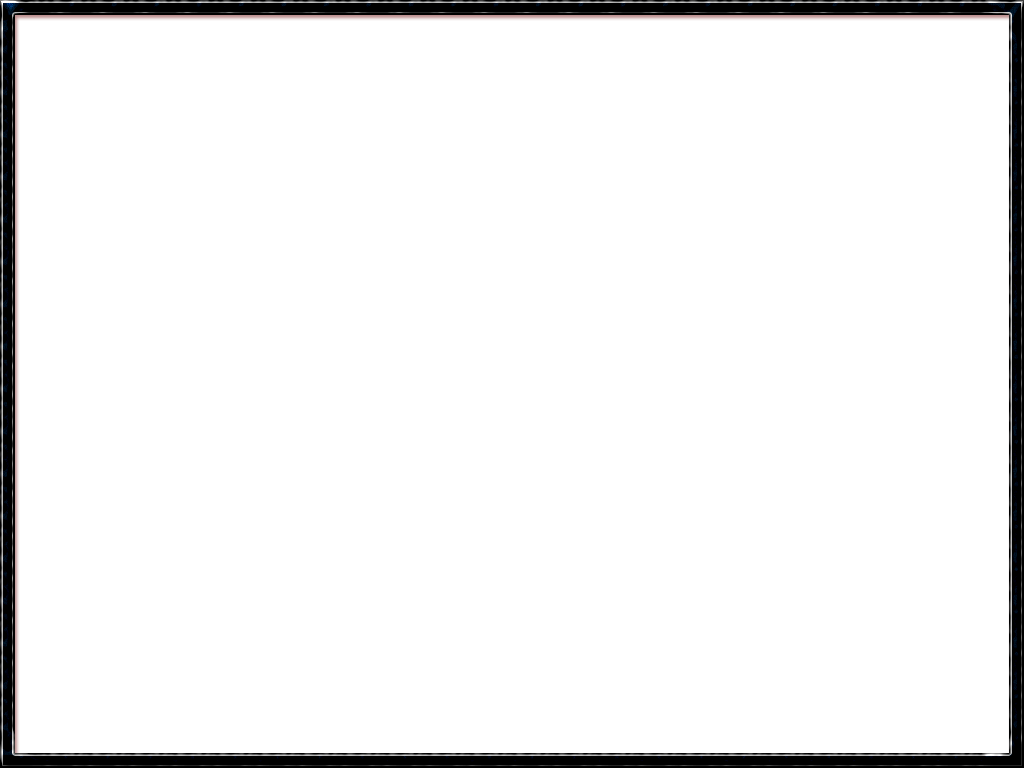 Основные понятия темы
Вопрос темы
Ответ на
 вопрос
Суть понятия
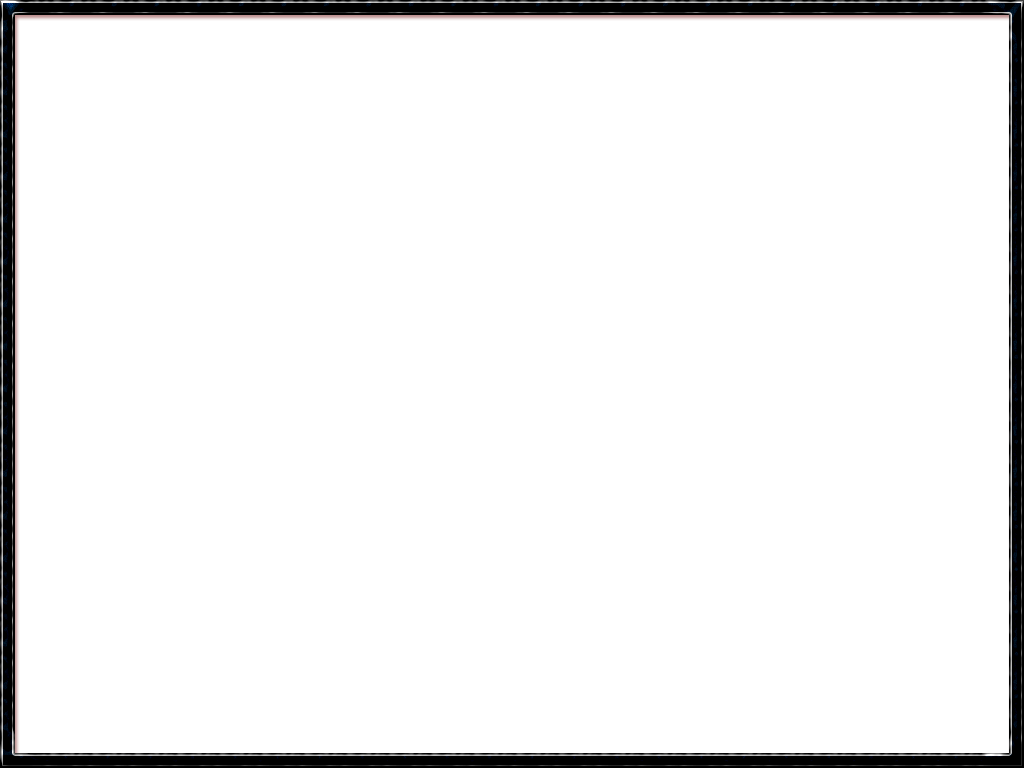 Имеет признаки глагола
Специальные суффиксы
Особая форма глагола
Признаки прилагательного
Особая форма глагола
Что такое причастие
Вид, возвратность, время
Род, число, падеж
Ащ,ящ,ущ,ющ,ом,ем, им,вш,
ш,нн,енн,т
Образовано от глагола
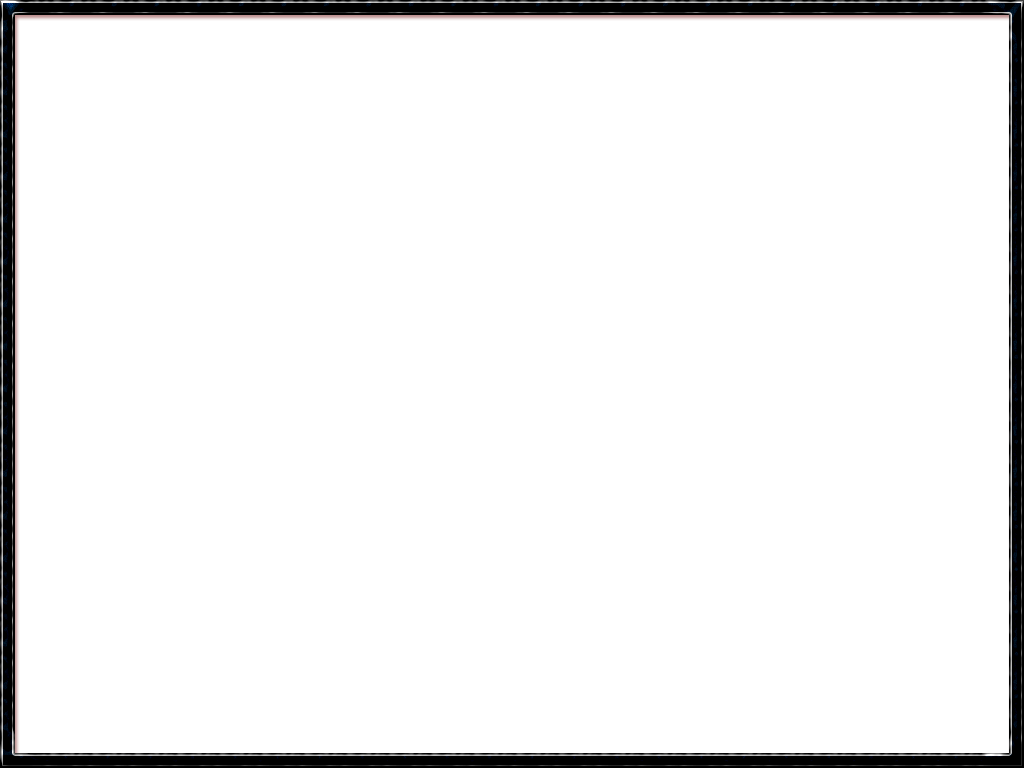 Схемы Фишбоун дают возможность:

Организовать работу в парах или группах;
Развивать критическое мышление;
Визуализировать взаимосвязи между причинами и следствиями;
Извлекать необходимую информацию;
Осуществлять исследовательскую деятельность.
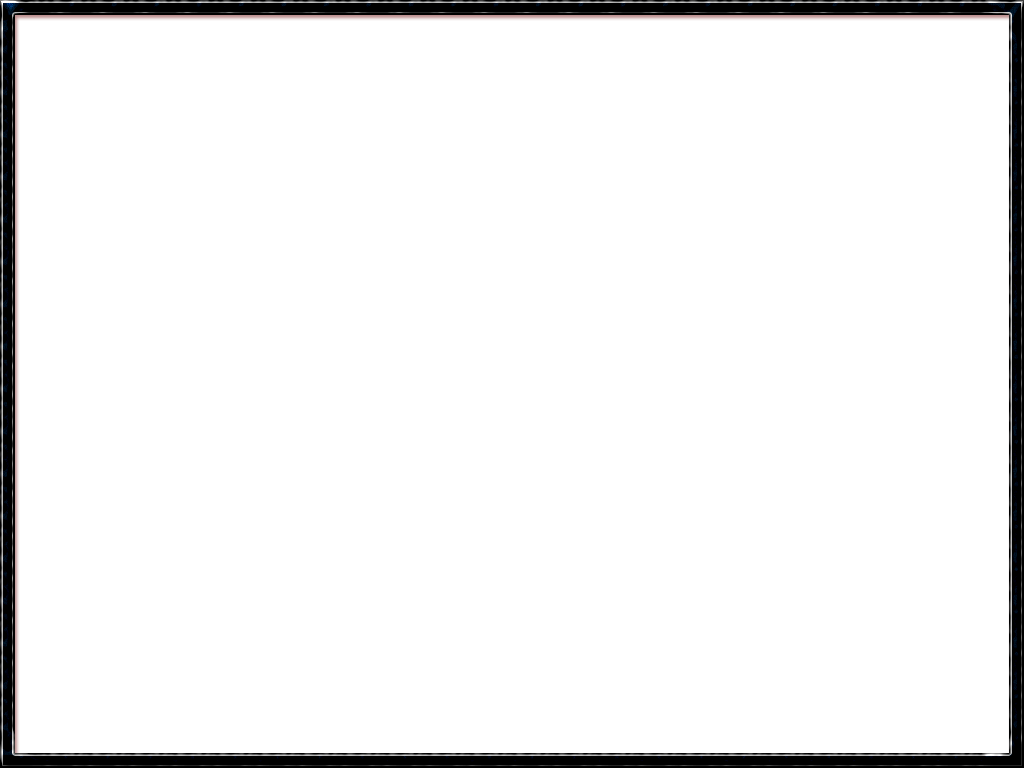 Налови мне рыбы-
И я буду сыт сегодня,
Научи меня ловить рыбу-
Так я буду сыт до конца жизни.
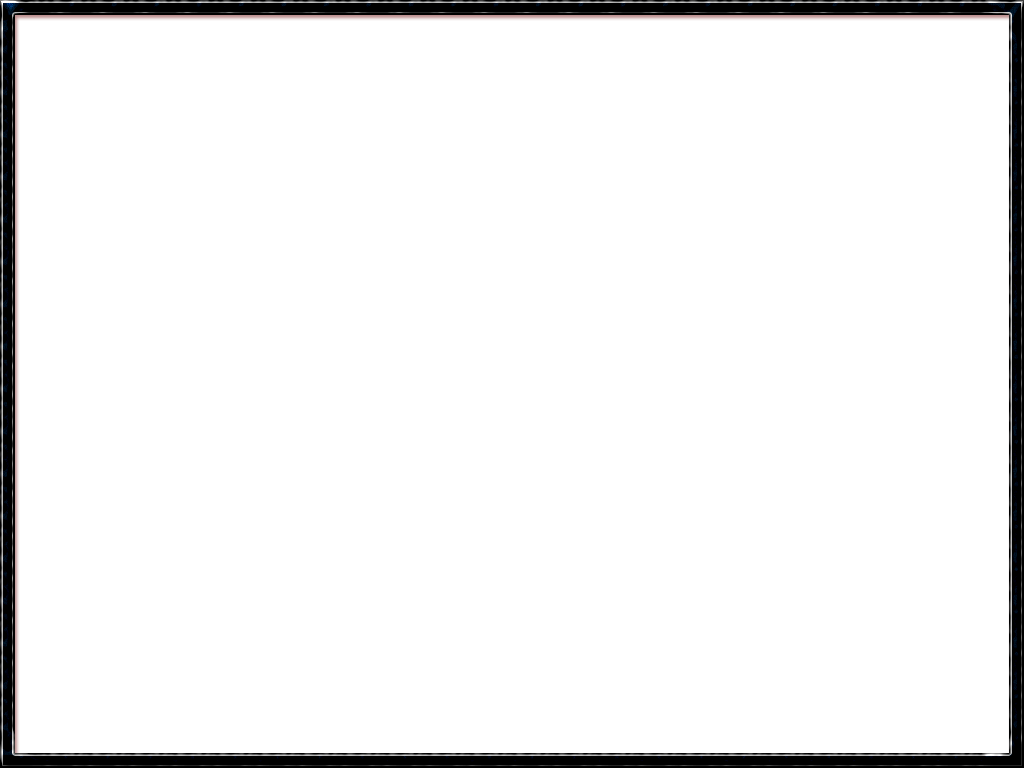 Спасибо за внимание